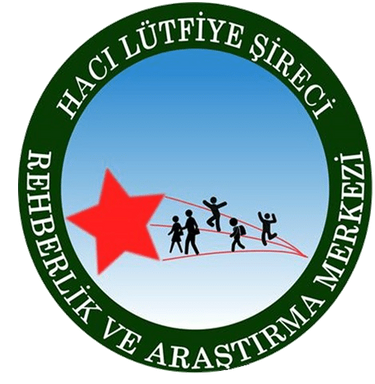 ŞEHİTKAMİL H.L.Ş REHBERLİK
VE
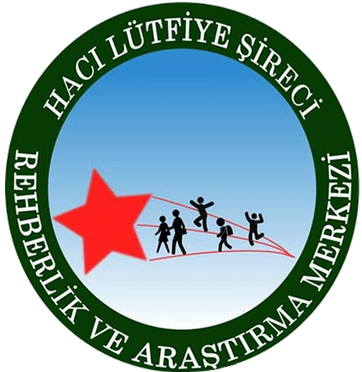 ARAŞTIRMA MERKEZİ
MESLEKİ
 HEDEF BELİRLEME
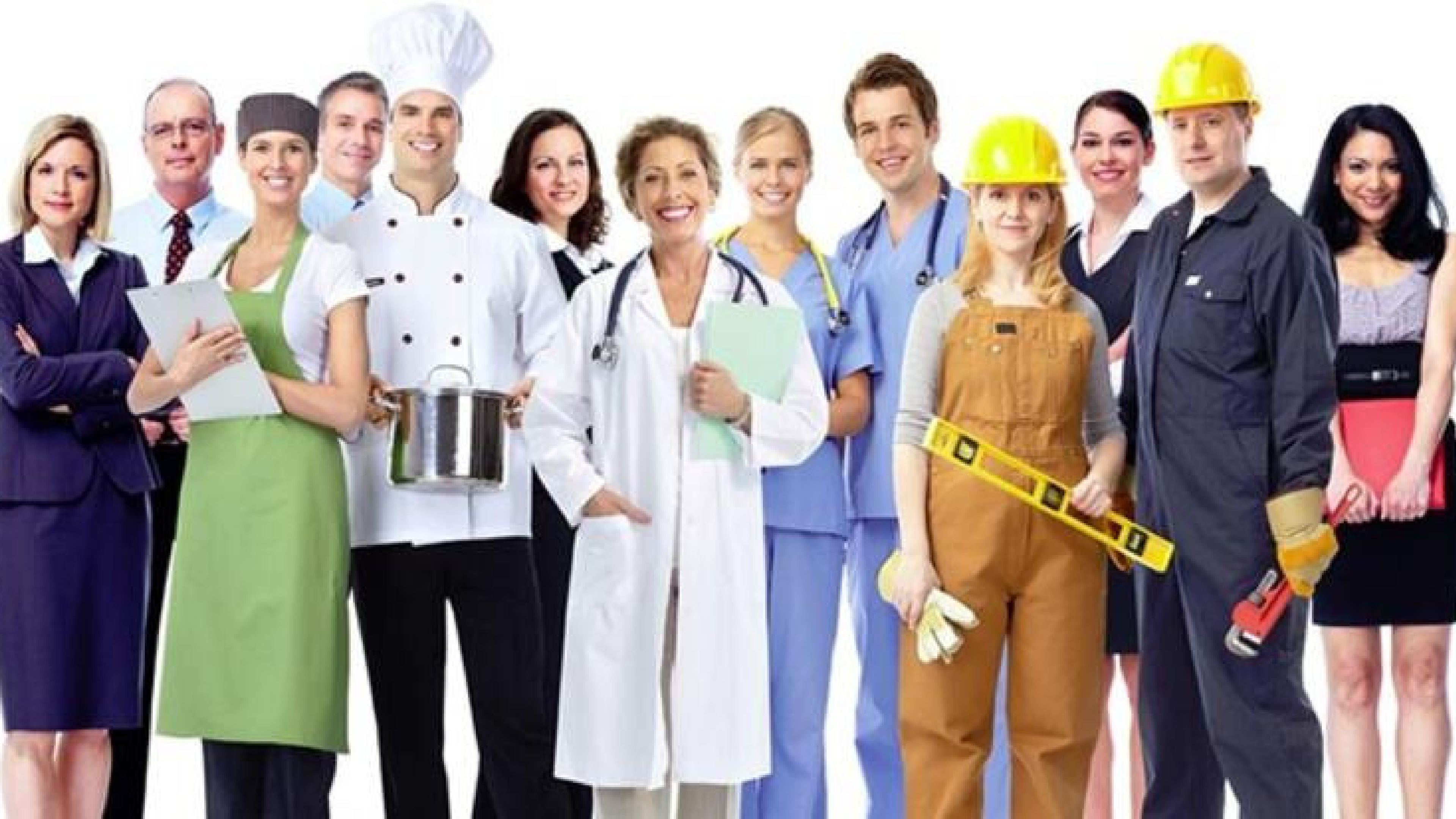 Başarılı, saygıdeğer bir hayat yaşamak isterseniz
önceliğini z meslek ve kariyer hedef belirlemek olmalıdır.

Sadece meslek ve kariyer hedef belirlemek yeterli değildir.

Belirlediğin iz meslek ve kariyer hedef anlayışına uygun  olarak  ilerlemelisiniz.

Hedefiniz olmadan gelişine yaşamak,  istemediğiniz  sonuçlar meydana getirir.
MESLEKİ HEDEF  NASIL BELİRLENİR?
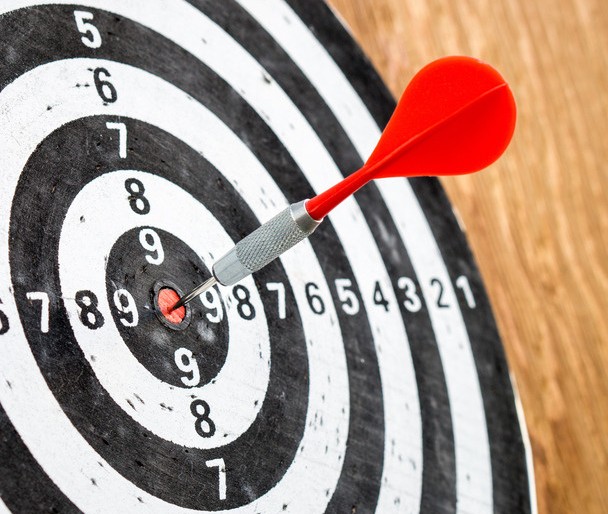 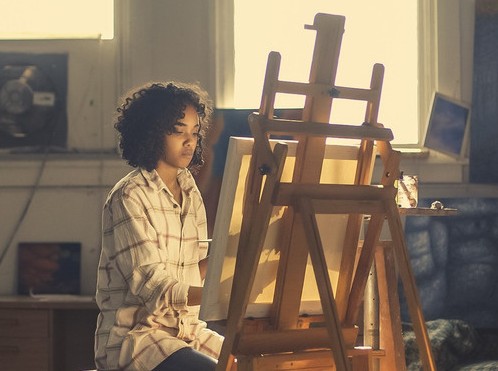 “Gideceğiniz yeri bilmiyorsanız,  vardığınız  yerin önemi yoktur.”
Peter F. Drucker
1. ADIM
Diyelim  ki , bir müzik aleti çalmayı profesyonel bir şekilde  öğrenmeyi  istiyorsunuz.
KENDİNİZİ  KEŞFETMEYE  ÇALIŞIN  MESLEKLERİ  TANIYIN,  ONA YÖNELİK  MESLEK  HEDEFİ YAPIN!
ADIM
Size en uygun olan müzik aletini  seçebilmek  için yoğun bir  araştırma yapmanız gerekir.

ADIM
Küçük araştırmalar, kendini  geliştirmeler sonucunda parça  parça adımlar atarak öğrenmek, öğrenilen  bilgiler 
birleştirmek, hedefiniz belirleme konusunda büyük bir  yetenek kazanılmasını kolaylaştırır.
Her şey Zamanla  Gerçekleşir!
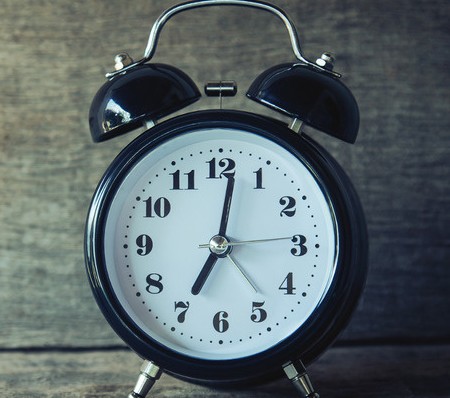 Müzik aletinden örnek vermiştik.

Örneğin gitar veya saz, ilk olarak birkaç nota  öğrenip, bu notaları ayrı olarak ve doğru bir  şekilde çalmaya başlayıp, sonra da bu notalara  uygun ritimde şarkılar çalmayı öğrenmek daha  doğrudur.

Kendinizi tanımanız, meslekler tanımanız ve hedef  belirlemeniz de tam olarak bu şekildedir.
İLGİLERİMİZ VE İSTEKLERİMİZ  GERÇEKTEN NE?
NASIL BİR ORTAMDA ÇALIŞAMAM/ÇALIŞABİLİRİM?
BENİ NE SİNİRLENDİRİR, ÜZER, MUTLU EDER?
DÜNYAYI DEĞİŞTİRME İSTEĞİM VAR MI?
NE YAPMAK İSTİYORUM?
KEŞKE ŞÖYLE OLSAYDI DEDİĞİM ŞEYLER NE?
PARA MI HUZUR MU?
KENDİNİZİ NASIL TANIYABİLİRSİNİZ?
Kendiniz ve diğer insanları tarafsız olarak gözlemleyebilirseniz kendiniz  tanıyabilirsiniz.

Herkesi motive eden şeylerin farklı olduğunu unutmayın. Bazıları parayla motive olurken  bazıları sosyal fayda yarattığında motive olur.

Bizi biz yapan ve diğer insanlardan farklı yapan özelliklerdir.

Bir kağıdın üzerine örnek verdiğim z tarzdaki soruları ve gözlemlediğiniz güçlü ve zayıf  yönlerinizi yazarsanız  kendinizi tanımanız ve bu doğrultuda hedef belirlemeniz  kolaylaşır.
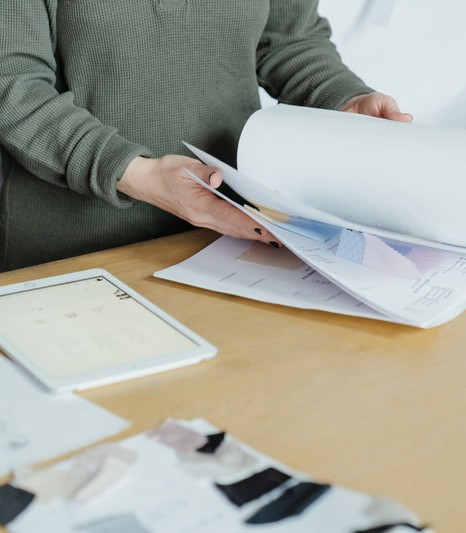 O DERSİ YAPAMIYOR  OLUŞUNUZ İSTEDİĞİNİZ  MESLEK İÇİN ENGEL DEĞİL!
Çoğu kişi matematik dersin yapamıyor.
Bu yüzden, matematik yapmayı gerektiren bölümlerden kaçıyor.  Belki de olmanız gereken meslek tam da orası?

Korktuğunuz ders öğrenilebilirdir.

Bu aşamada seçeceğiniz mesleği ders olarak düşünmemeniz  gerekir.

Asıl düşünülmesi gereken şey, ‘’Ben doktor olmak istiyor muyum?’’  olmalıdır.

Cevabınız evet ise matematik çalışmanız da sizin  için daha  kolay olacaktır.
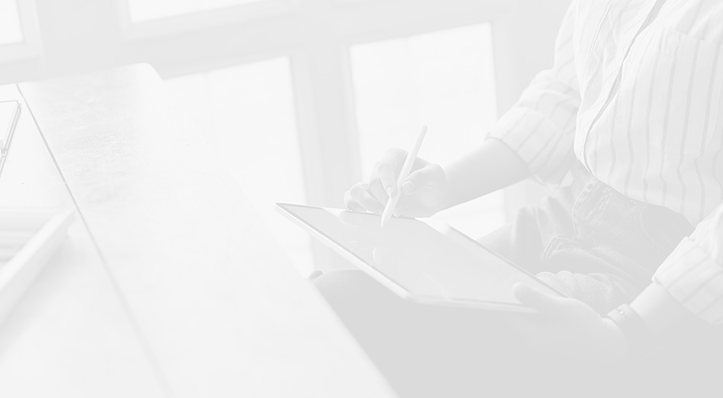 Anlamadığınız Ders  Anlamanın Püf Noktası Ned r?
O ders anlamıyor oluşunuz çözülebilirdir!

Ders çalışırken, bildiğin iz başka bir konudan yardım alarak daha rahat  öğrenebilirsiniz.
Burada, konular arasında benzetmeler yapmanızdan bahsediyoruz.  Örneğin, eğim konusunda zorluk çekiyorsunuz.
Eğim  konusu, gerçek hayatta ne ile bağlantılı olabilir?

Futbol ilgilileri cevap verdi bile!

Futboldaki falsolu serbest vuruş buna en iyi örnektir.
Bunu çözdükten sonra, eğim i de rahatça kavrayabilirsiniz.
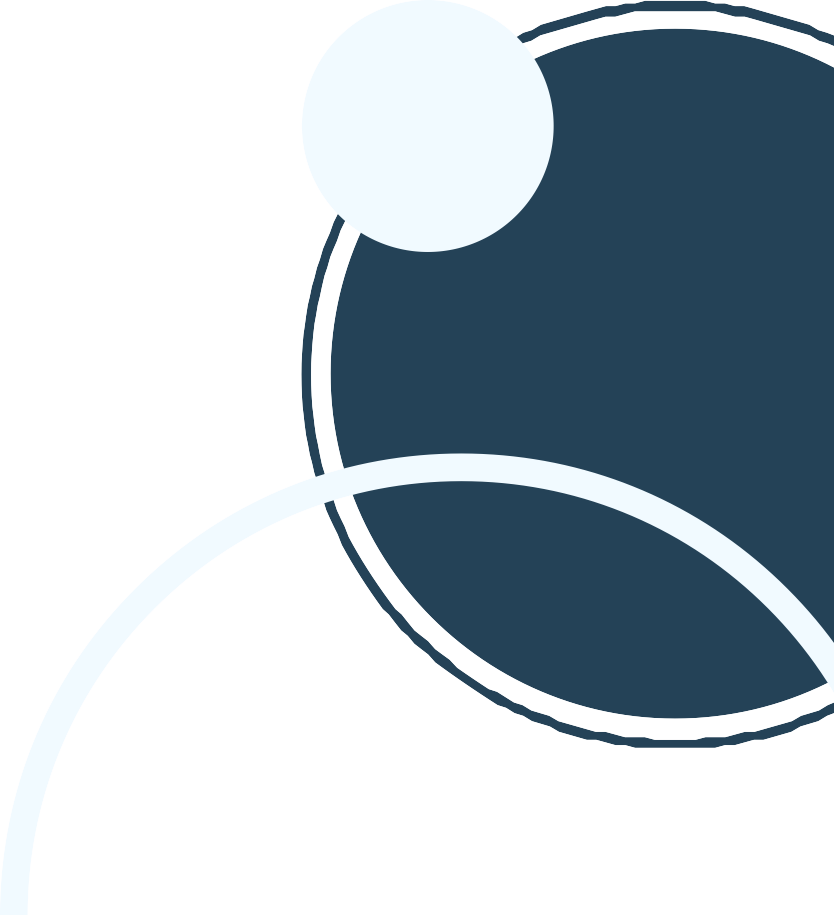 BAŞARISIZ  OLDUĞUNUZ DERSİ  NASIL  DÜZELTEBİLİRSİNİZ?
Bunun yanında başarısız olduğunuz ders  neden  yapamadığınızı keşfetmelisiniz.
Gerçekten sizin  kişisel becerilerinizden kaynaklanan bir durum  mu  yoksa yeterince çalışmadığınız  veya bir konuda temel  bir bilgiyi anlamadığınız için m i  yapamadığınızı bulmanız
gerekir.
Eğer	en	başından	ben	bu	dersi	zaten	yapamıyorum	diye  başlarsanız, işte o zaman gerçekten başarısız olursunuz.

Bu	yüzden	ön	yargılarınızdan	sıyrılın	ve	gerçekten neden  yapamadığınıza odaklanın.

Neden  bulduktan  sonra çözümü  bulmaya başlayabilirsin iz
İSTEKLER VE GERÇEK HAYAT  ÇARPIŞMASI!
Mesela,  inşaat mühendisi  olmak  ist iyorsunuz  fakat inşaat ortamında bulunmaktan şimdiden  rahatsız oluyorsunuz.

Ameliyat  v ideoları, sağlık dizileri /filmleri 
 izlemekten büyük  zevk alıyorsunuz fakat  ameliyat ortamında bulunamıyorsunuz, hatta  elin ize kan bulaşması bile sizin  için kötü bir  durum olabilir.

Yani bir şeyden hoşlanıyor oluşunuz, onu  meslek olarak yapabileceğin iz anlamına  gelmiyor.

Belki de sadece izlemek hoşunuza              gidi yordur,  önce bunu kavramak gerekiyor.
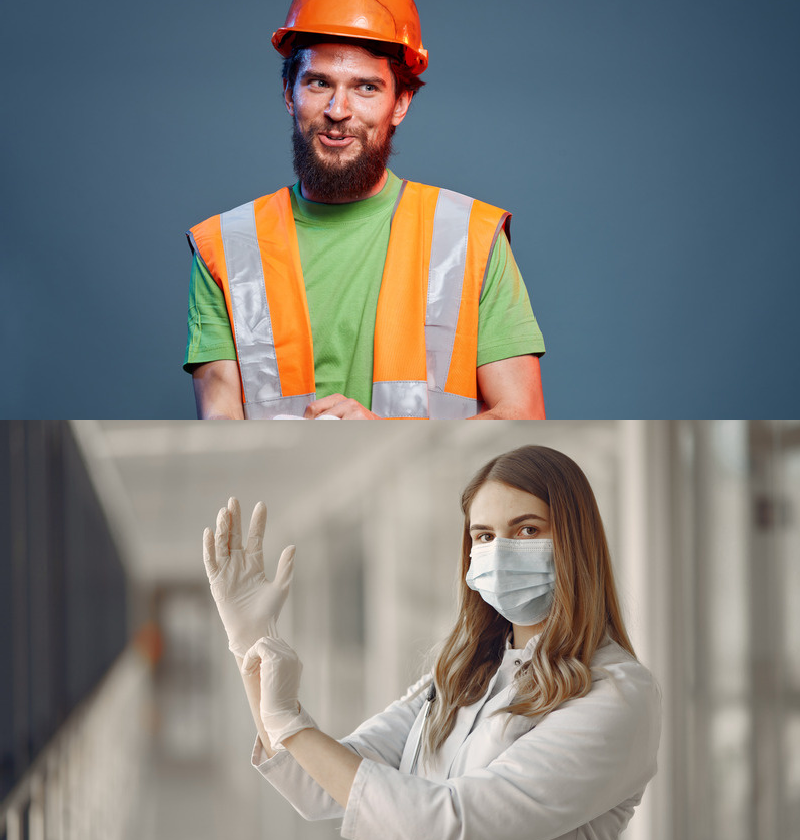 Hedef Uygulamada Karşımıza Çıkan Engeller!
HER ŞEY  MÜKEMMEL OLMALI  ENGELİ
Hayır! Her şey mükemmel  olmamalı.

Olası bütün sorunlara karşı  kötü senaryolar oluşturmak,  mutlak başarınızdan  emin  olmadan başlayamamak  ve yanlış yapmayı en büyük  problem olarak görmek
sizi  daha çok yoracaktır.

Yavaş yavaş lerlemeli ve  bir adım atıyorsanız, o  adımı en güzel şekilde  yapmaya çalışmalısınız.
Yan olayı bütünüyle  düşünmek, düşünmekten  hedefe yürüyememek  büyük bir engel.
NEYSE SONRA  ÇALIŞIRIM  ENGELİ
Sonra değil, şimdi  yaparsanız her şey daha  düzene girecek. Bu soruna  genelde hedefin doğru bir  şekilde belirleyemeyenler  düşüyor.

Ne yapacağınızı, nereden  başlayacağınızı
bilmediğiniz  için sürekli  erteliyorsunuz.
SOSYAL MEDYA  ENGELİ
Hedefin iz  belirledin iz ve  uygulamanız gereken  aşamadasınız.

Hedefin iz  için çalışmanız gereken  yerde sosyal medyaya iki dakika  bakıp çıkmanız

İki dakika gelen mesaja bakayım,  gündemdeki saçma bir konuya  bakayım derken bir gününüz çöp  oldu!

Hedefin iz yolundaki  bir gününüz     sizi  alakadar etmeyen insanlar ve  yaptıklarına baktığınız için  çöp  olmuş oldu.
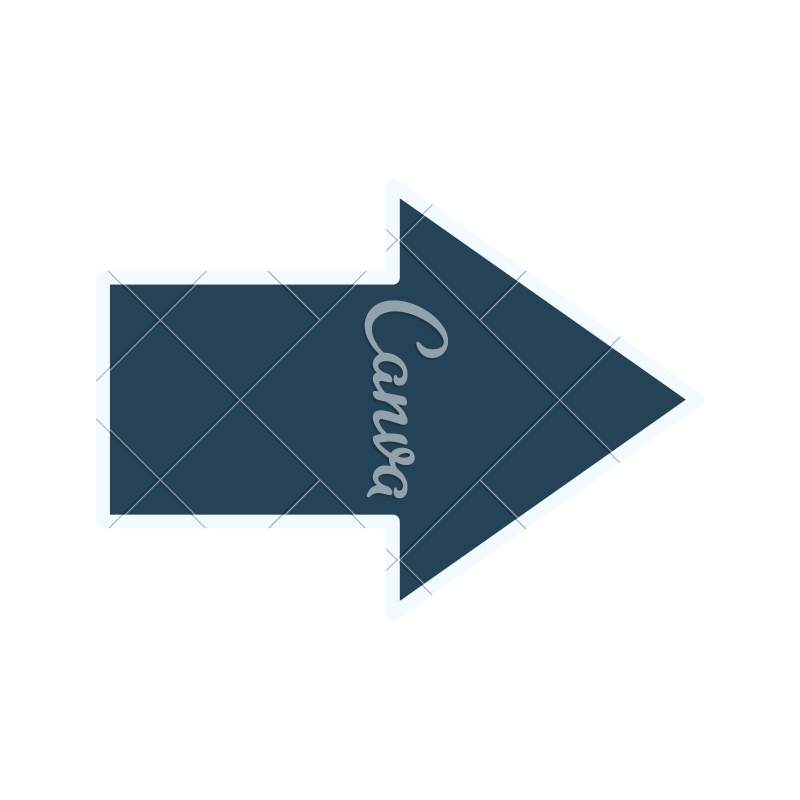 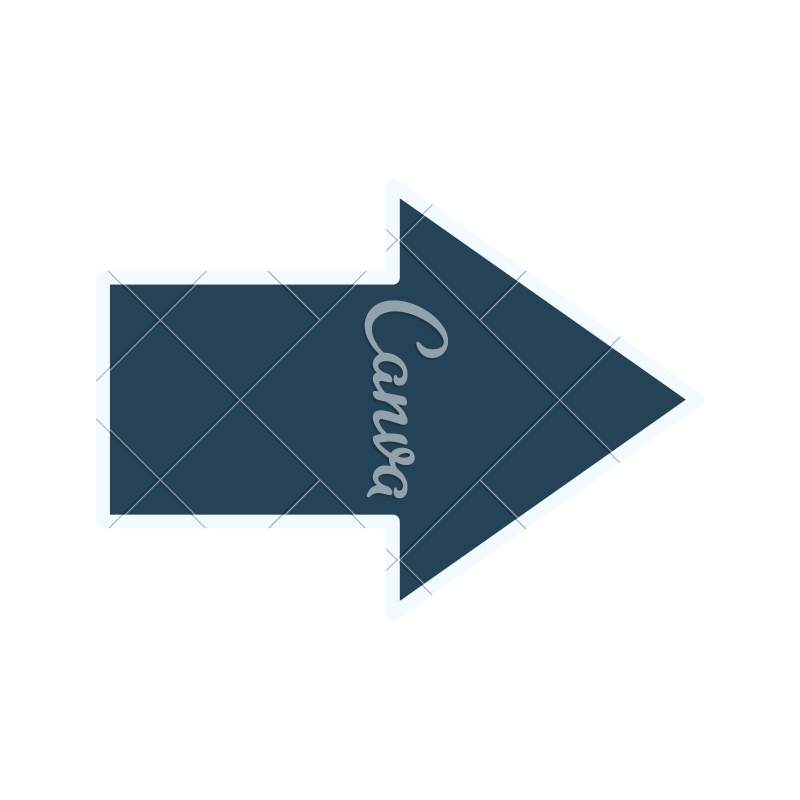 PLAN YAPMAMAK
ÖNCELİKLERİ BELİRLEYEMEMEK, NOT ALMAMAK,  ZAMANI PLANLAYAMAMAK EN BÜYÜK  ENGELLERDEN BİRİSİDİR. BU ENGELİ AŞMAK İÇİN  AJANDA KULLANABİLİRSİNİZ. AJANDA  KULLANMAK, HEDEFLERİNİZE GİDEN YOLDA DAHA  PLANLI VE PROGRAMLI GİTMENİZİ  SAĞLAYACAKTIR.
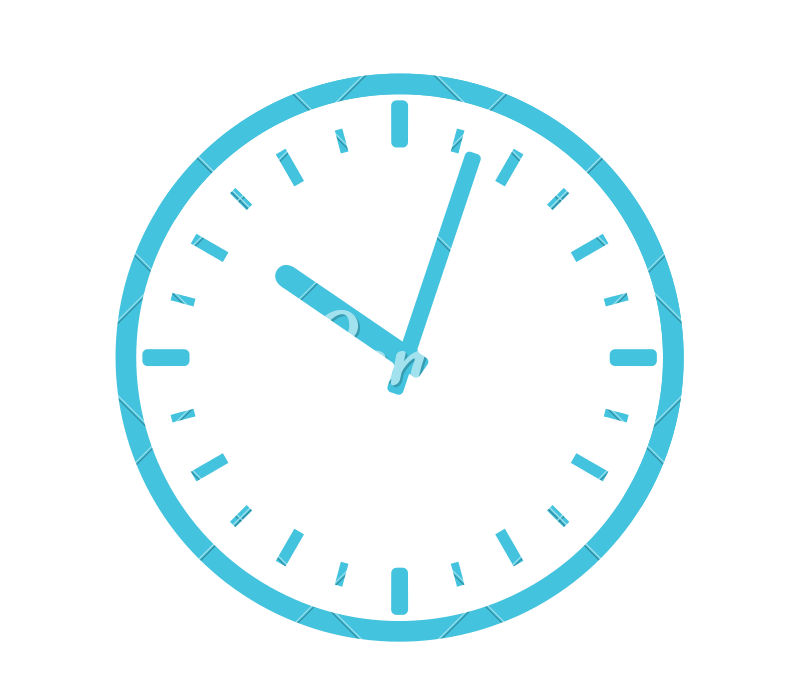 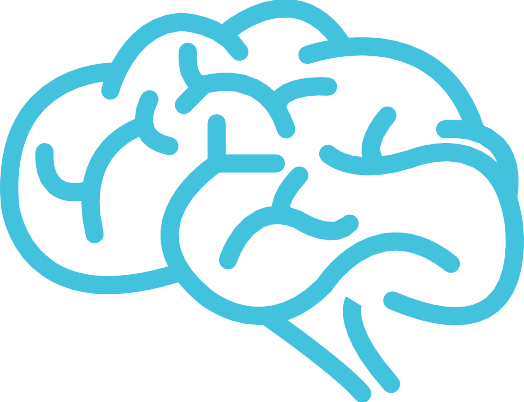 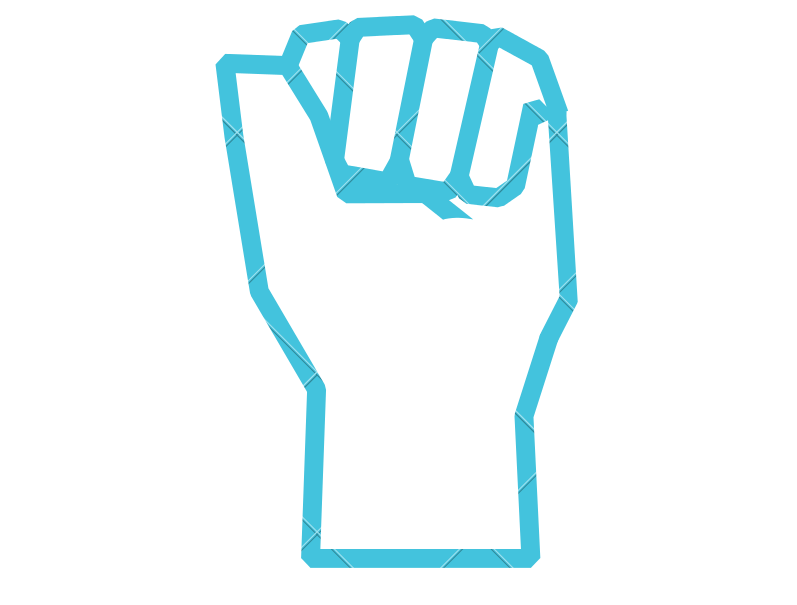 İLGİ VE YETENEK
ZAMAN YÖNETİMİ
PLANLAMA YAPMAK
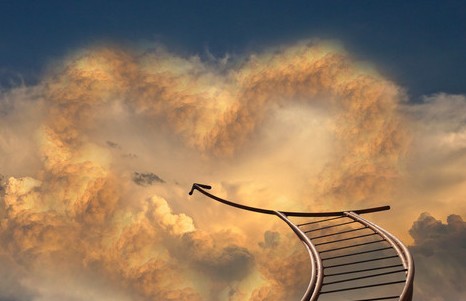 MESLEK VE KARİYER  HEDEFİ BELİRLEDİKTEN
SONRA ATILMASI GEREKEN  ADIMLAR NELERDİR?
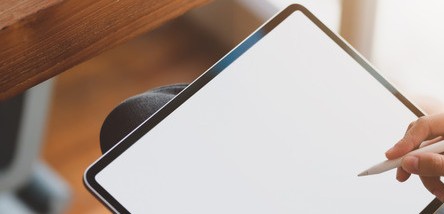 Bundan sonraki adım aslında yapılması gerekenler tespit  etmek ve aksiyona geçmek.

Örneğin, lise veya ün iversite kazandınız ve ileride hangi  mesleğe yönelmek istiyorsunuz.

Bu durumda okulun size veremeyeceği , dışarıdan tamamlamanız  gereken bazı eğitimler olacaktır.

Bu eğitimler sırayla almalısınız ve daha sonra teoriye pratiğe  dökebilmek için staj yapmalısınız.
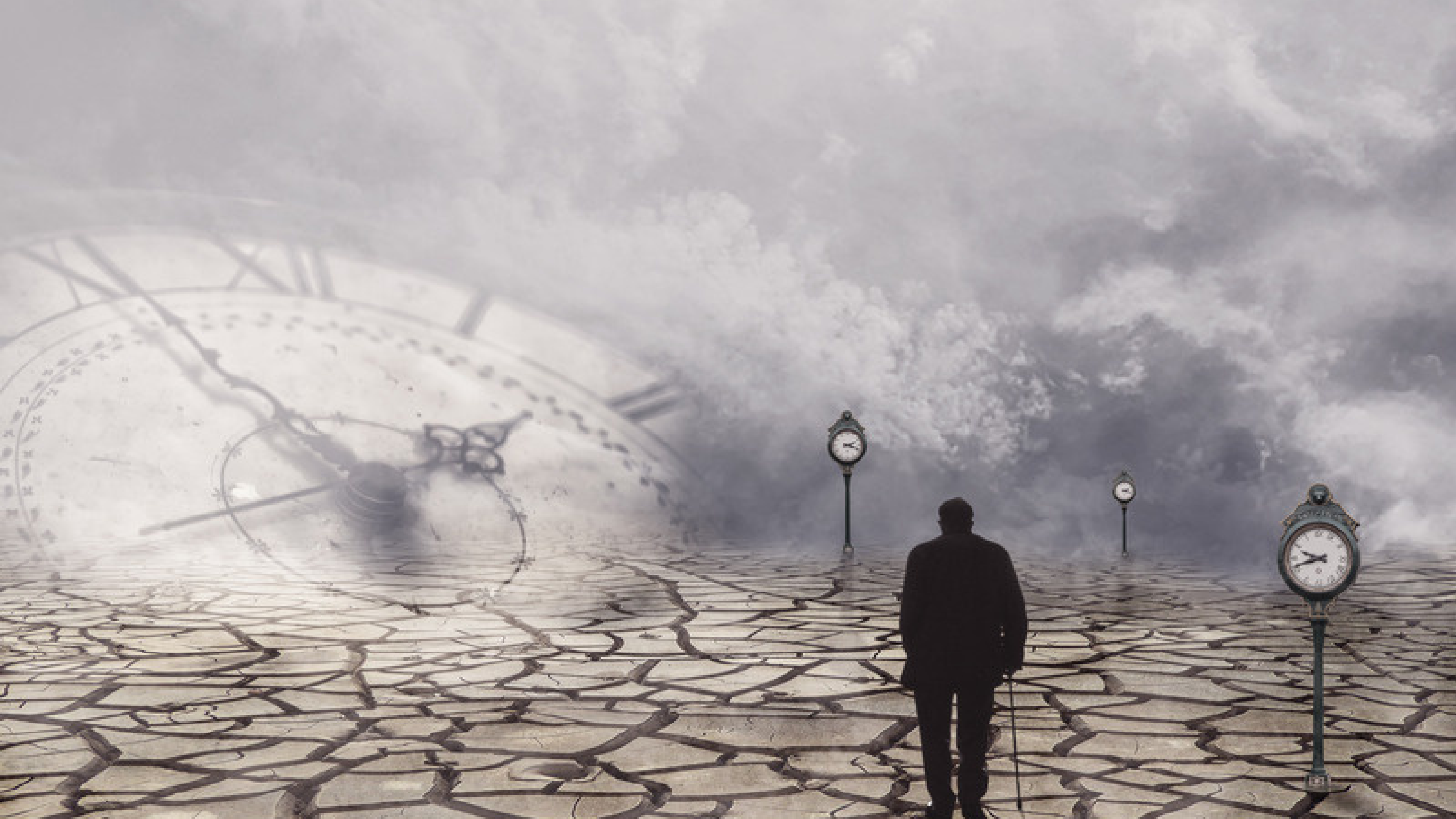 HEDEFLERİNİZE ULAŞMAK  ASLINDA ZOR DEĞİL!
Hedefi belirledikten sonra ulaşılması gereken  dönüm noktalarını bulup bunları
gerçekleştirmek  için çalışmak  işin püf noktası.

Böylece hem hedef artık size o kadar  uzak gözükmeyecek hem de yürümeniz  gereken yol netleşecek.

Hangi adımları attığınızda hedefinize  ulaşabileceğiniz  bileceksiniz.
MUTLAKA BÜYÜK BİR AMAÇ DEĞİL; AMA YÜREĞİNİZDE TUTUŞAN HERHANGİ BİR ŞEY ARZUNUZ,  DÜŞÜNÜZ OLAN BİR ŞEY İÇİN… YERYÜZÜNDEKİ GÜNLERİNİZİN DEĞERLİ VE ANLAMLI GEÇMESİ,  KENDİNİZE OLAN BORCUNUZDUR, YAŞAMIN TADINA VARIN, VAR GÜCÜNÜZLE HEDEFE  ODAKLANIN.
KEMAL SUNAL
TV SİNEMA TİYATRO OYUNCUSU
FATİH TERİM
TEKNİK DİREKTÖR
AZİZ SANCAR
BİLİM İNSANI
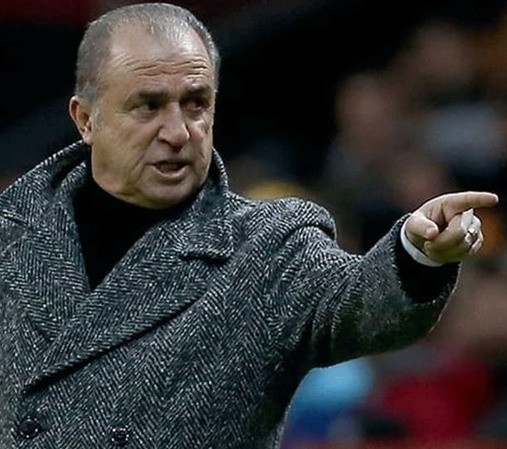 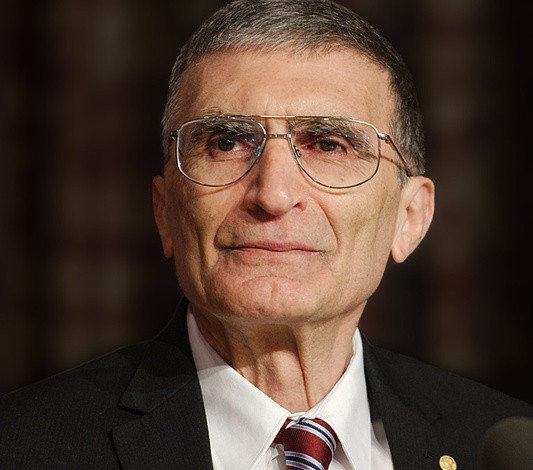 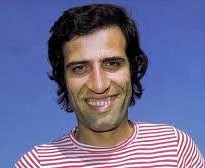 BİZİMLE İRTİBATA GEÇİN!
E-POSTA
ramsehitkam il27@    gmail.com

TELEFON
03423213534

ADRES
Mücahitler Mah. 8 Nolu Cadde No9 Şehitkamil Kültür ve Kongre  Merkezi Bitişiği Olay TV Arkası Şehitkamil/GAZİANTEP
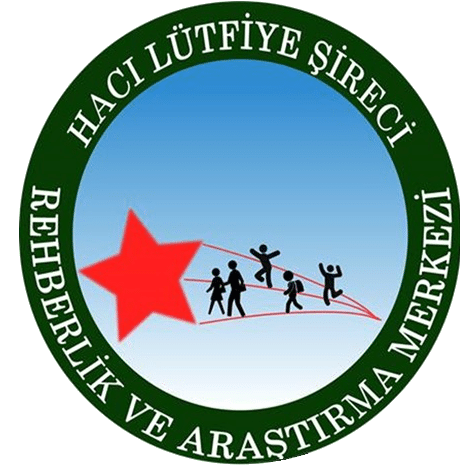